Facilitating Career Development
Introduction
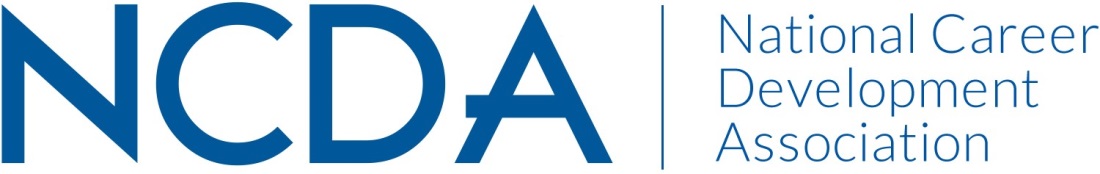 Learning Objectives
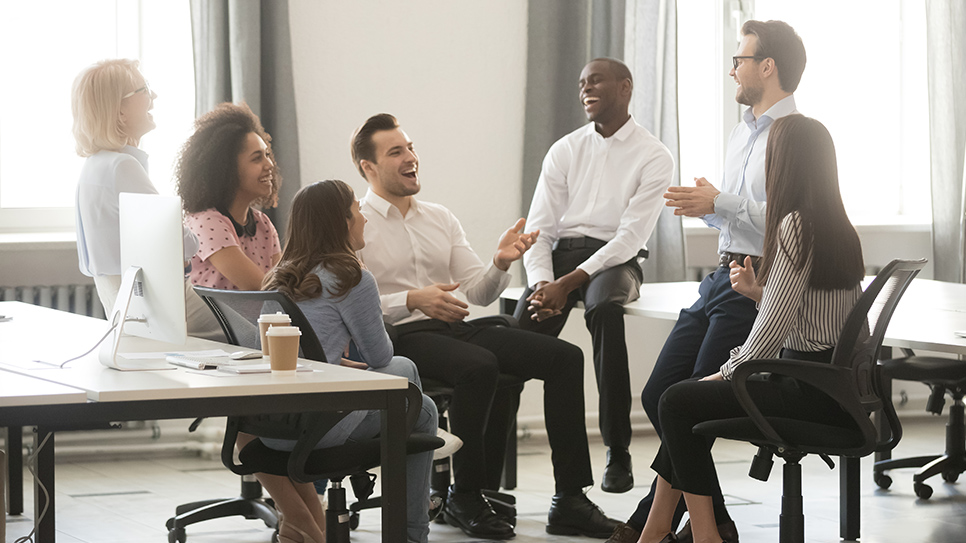 Typical CSP Work Settings
High schools
Community and four-year colleges
Job Service offices
Employment programs
Community agencies
Government agencies
Corporations
Private practice
Typical CSP Tasks
Typical CSP Tasks
Typical CSP Tasks
Tasks a CSP does not perform
Competencies of CSPs
Competencies of CSPs
Competencies of CSPs
Competencies of CSPs
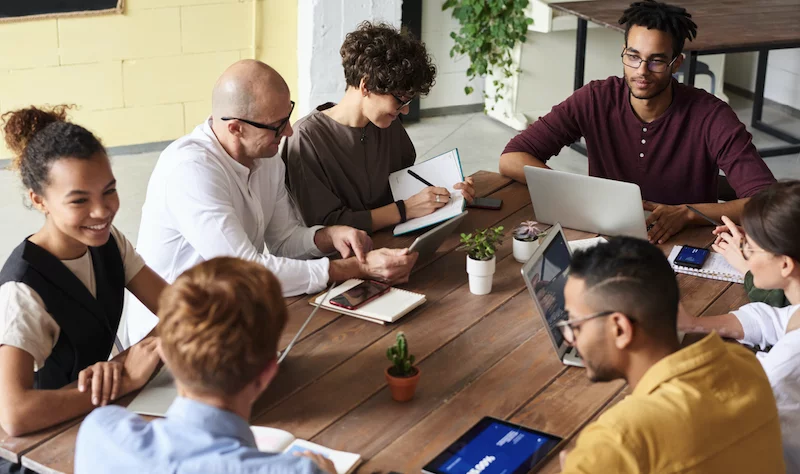 Requirements for becoming certified as a CCSP
Completion of NCDA Facilitating Career Development training
Successful completion of 4 case studies to assess your competency
Your signed agreement to follow ethical guidelines
Maintaining skills by completing at least 30 hours of professional development every 3 years
Requirements for GCDF Certification